Igra Asocijacije
Uživajte!
A1
Italija
C1
Izvođač
B2
Razne
Prebrojavanje
D1
Njemačka
B1
A2
Ritam
C2
KKoreografija
Računala
D2
B3
Tekst
Španjolska
A3
Mikrofon
C3
Europske  zemlje
D3
EUROVIZIJA
KONAČNO RJEŠENJE
aFrancuska
Poruka
B4
Pozornica
A4
C4
Bodovi
D4
RJEŠENJE
RJEŠENJE
Nastup
Glasovanje
RJEŠENJE
Pjesme
RJEŠENJE
Europa
Izradila:Dora Dolski,8.b
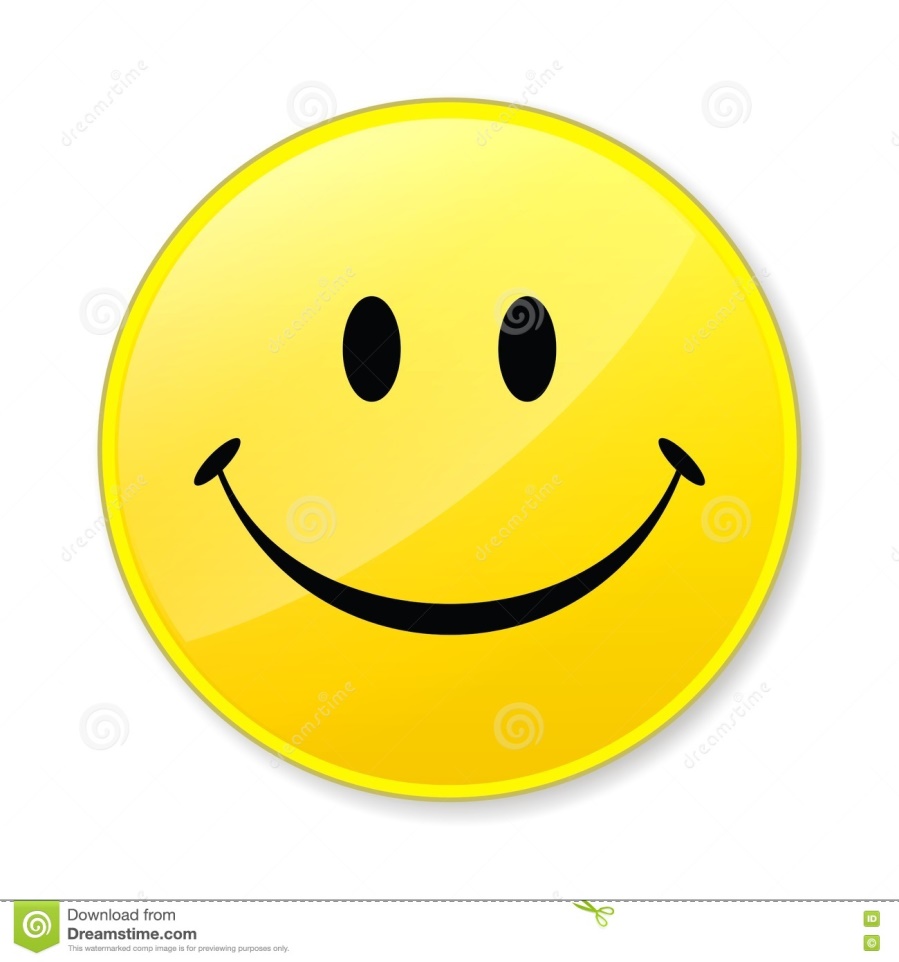